Развитие российского
кинематографа
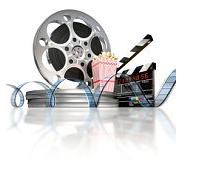 Возникновение первых фильмов в России
Российское кинопроизводство ведет отсчет с 15 октября 1908 г. Кинодрама называлась «Понизовая вольница».
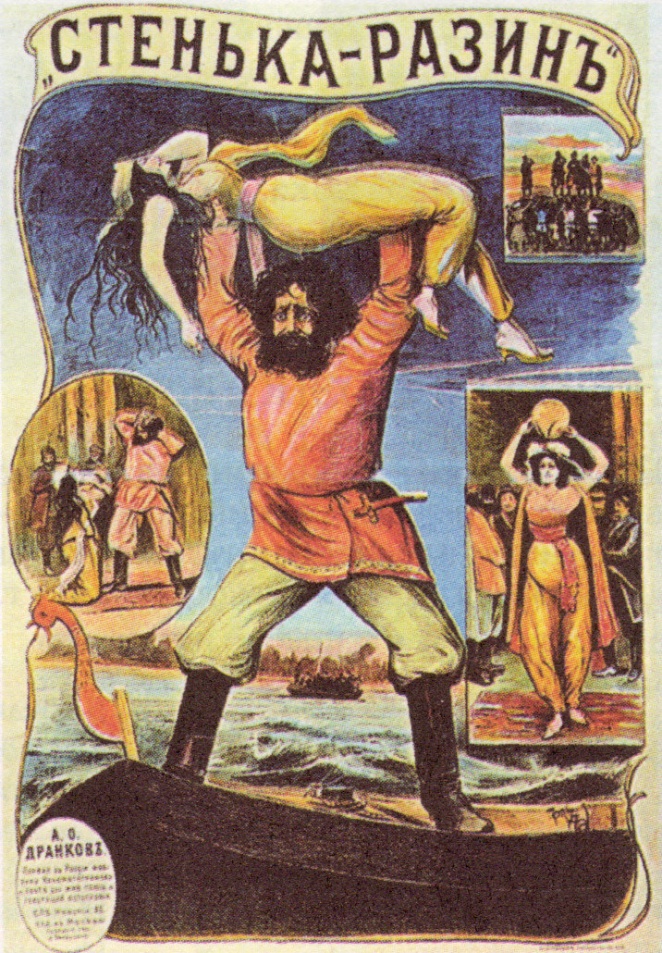 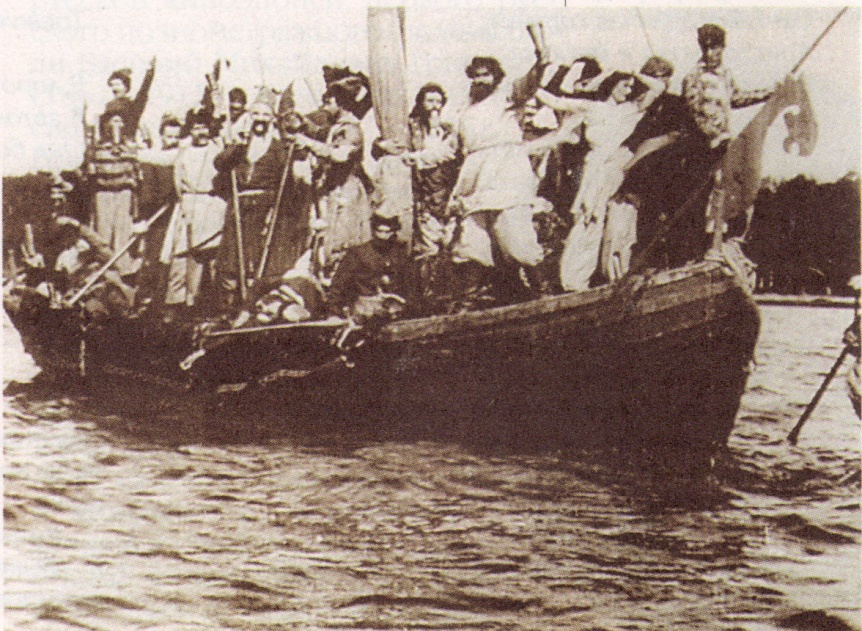 Афиша к фильму «Понизовая вольница»
Кадр из фильма «Понизовая вольница»
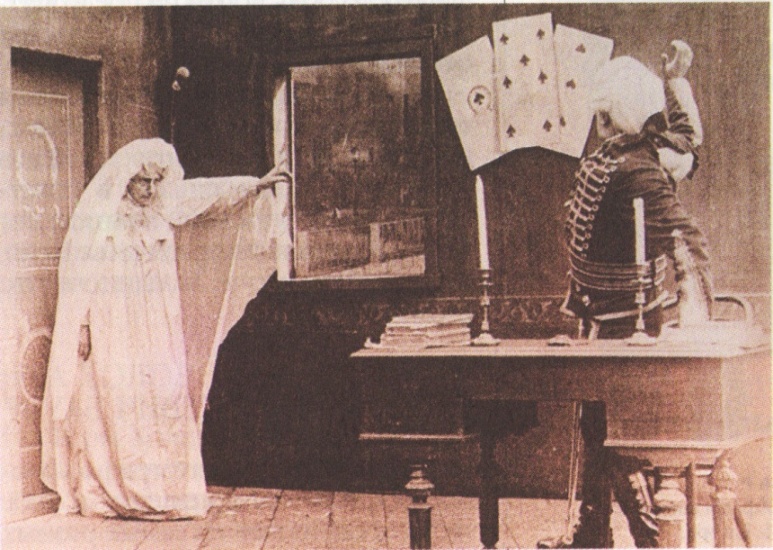 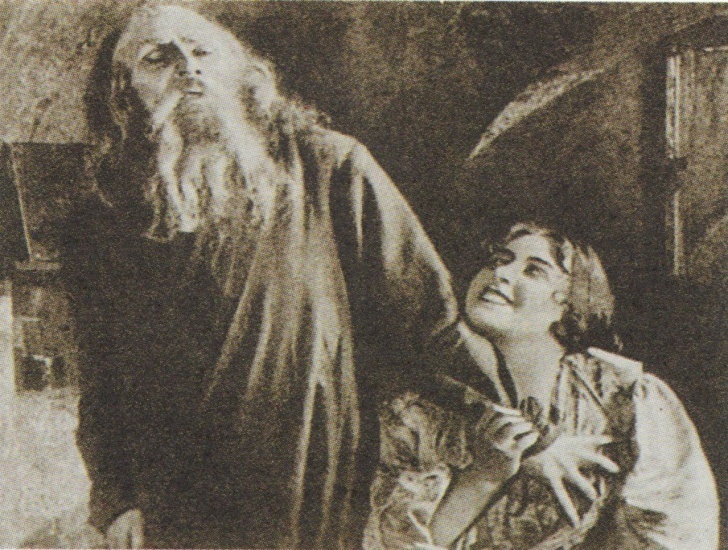 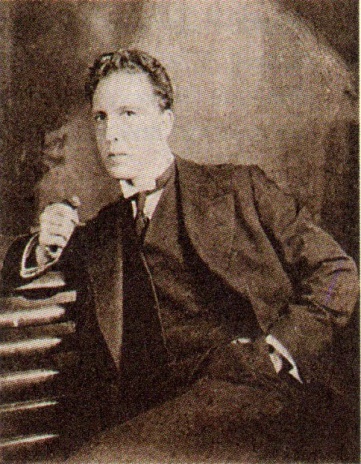 Яков Протазанов
«Отец Сергий»
«Пиковая дама»
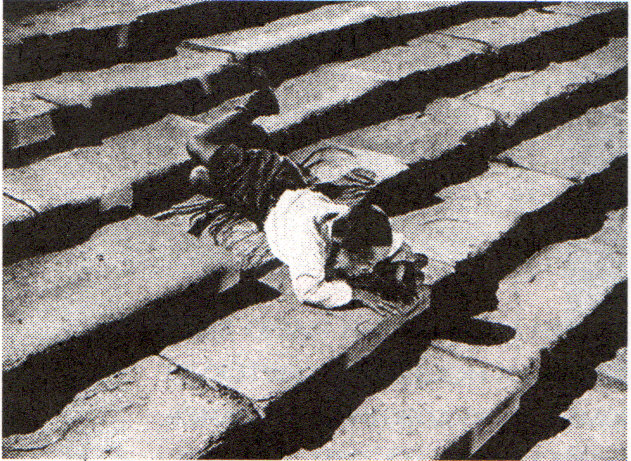 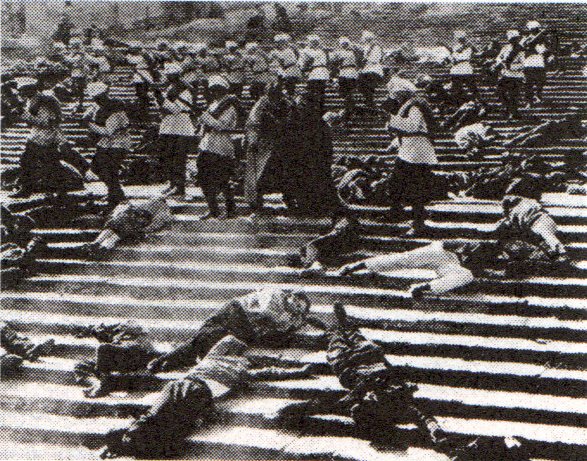 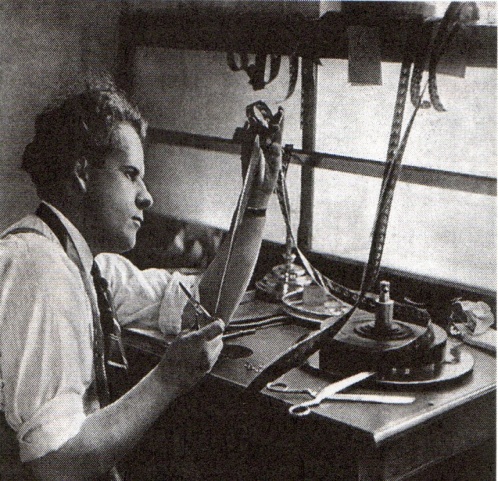 Сергей Эйзенштейн
«Броненосец “Потемкин”»
Рождение звукового кино
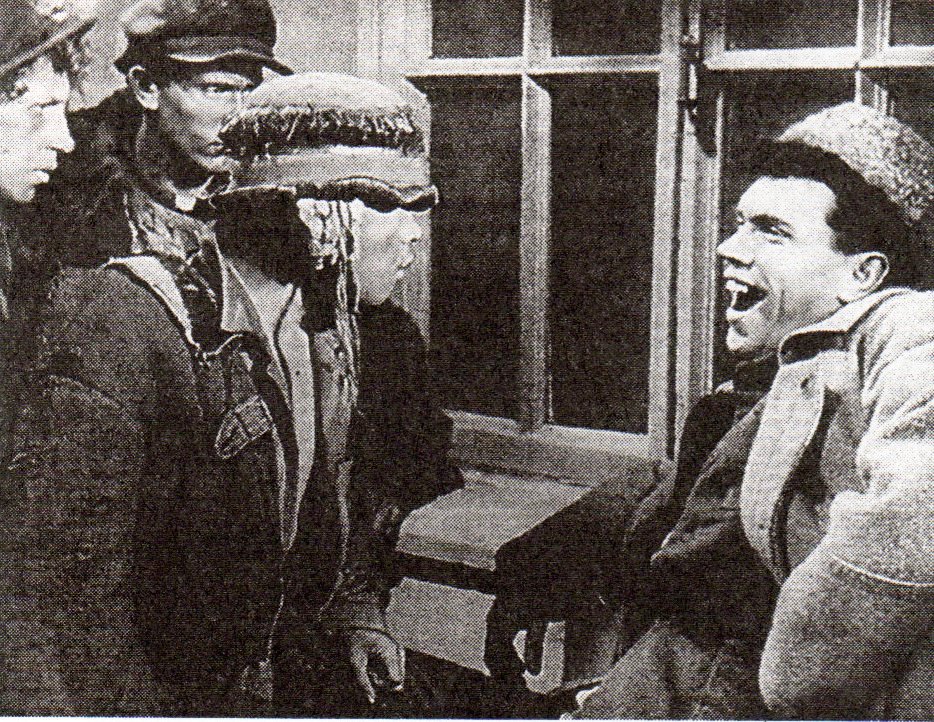 В России первый звуковой фильм – «Путевка в жизнь» режиссера Николая Экка. В 1932 г. на острове Лидо близ Венеции состоялся первый в истории Европы кинопросмотр, который вскоре стал международным Венецианским кинофестивалем.
Кадр из фильма «Путевка в жизнь»
Музыкальная комедия – жанр, получивший особое распространение в 30-х гг. Создателем жанра является Григорий Васильевич Александров.
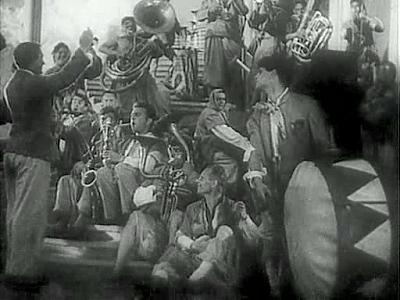 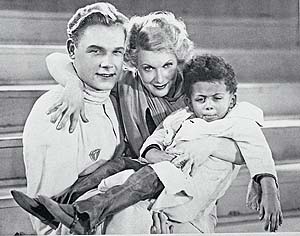 «Веселые ребята»
«Цирк»
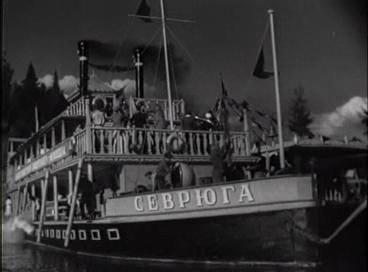 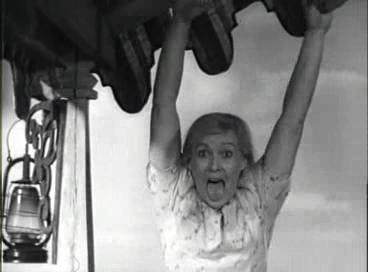 «Волга- Волга»
.
Великая Отечественная война не прошла стороной кино. Фильмы показывали людей, для которых ненависть к врагу и долг перед Родиной побеждали страх смерти
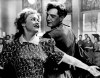 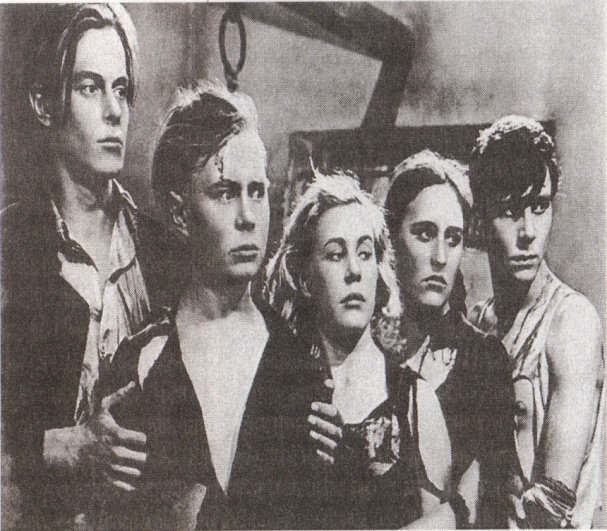 « Повесть о настоящем человеке».
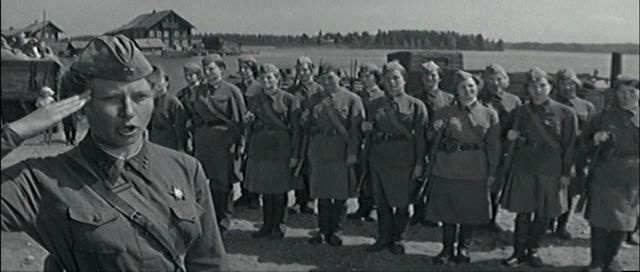 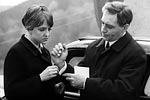 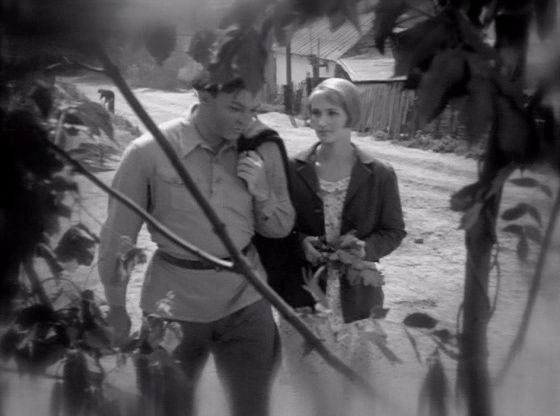 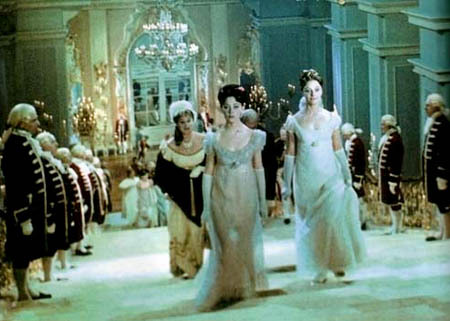 «Молодая гвардия»
« А зори здесь тихие».
« Семнадцать мгновений весны»
«Судьба человека»
«Война и мир»
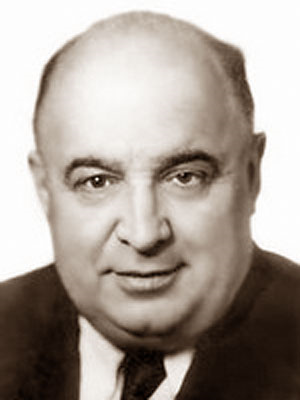 Александр Роу –добрый и мудрый сказочник
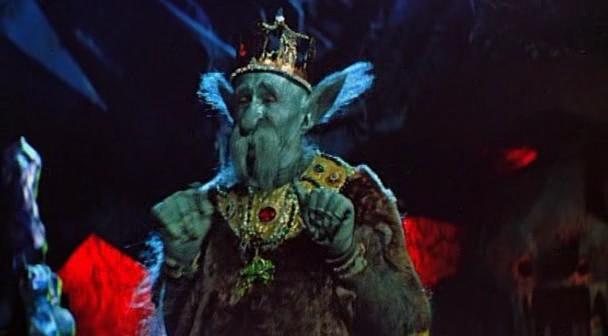 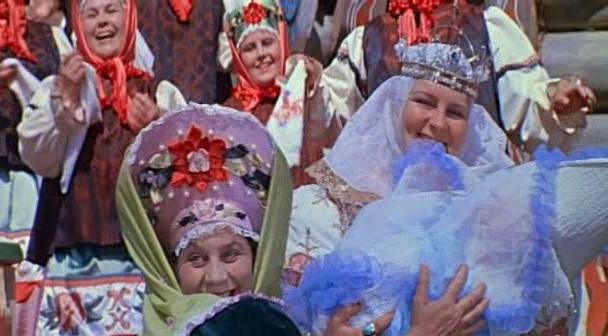 «Варвара краса- длинная коса»
Экранизация сказок
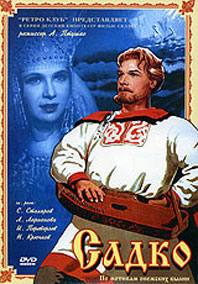 :                                 с 40 -50 г. г. было снято 4 русские народные сказки;
                                    50-60 г. г. – 5 сказок;
                                    60-70 г. г. -8 сказок;
                                    70-80 г.г. – 6 сказок;
                                    80-90 г.г. – 1 сказка.
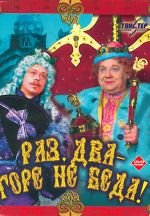 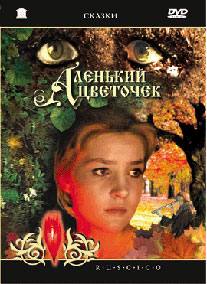 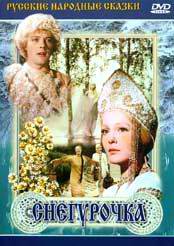 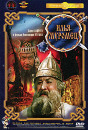 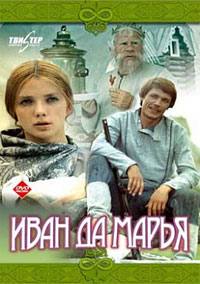 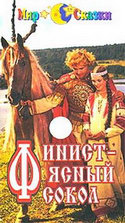 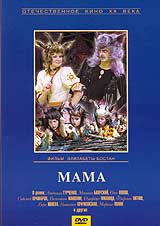 Детское кино
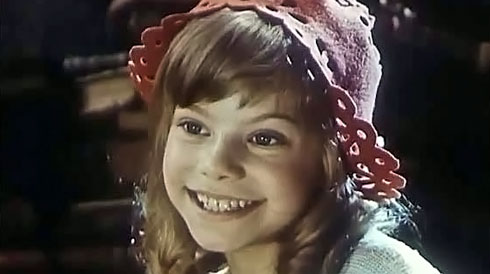 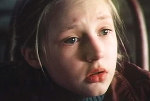 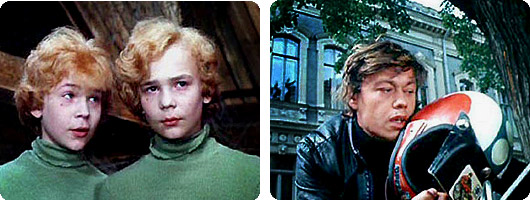 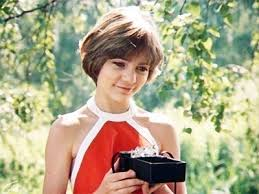 «Красная Шапочка»
«Чучело»
«Приключения
Электроника»
«Гостья из будущего»
Красная Шапочка
Чучело
Приключения Электроника
Гостья из будущего
Известные советские режиссёры
Леонид Гайдай
Эльдар Рязанов
Владимир Меньшов
Станислав Говорухин
Никита Михалков
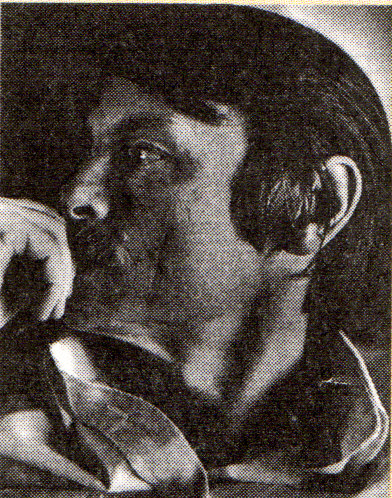 Один из самых талантливых и необычных режиссеров мирового кинематографа – 
Андрей Тарковский. 
Все его фильмы прошли через запреты  1972 г. - «Солярис»
1980 г. - «Сталкер».
Андрей Тарковский
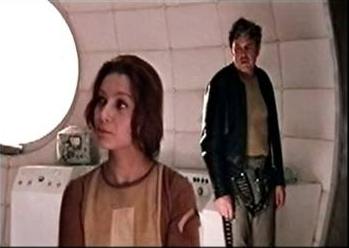 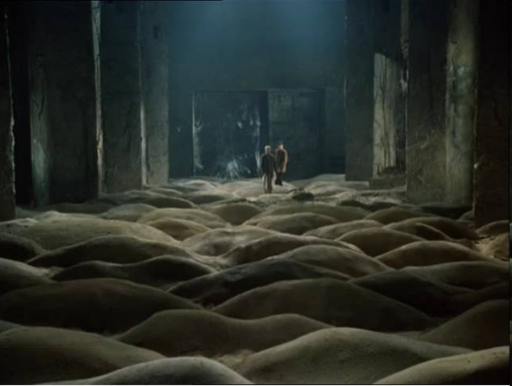 Кадр из фильма «Солярис»
Кадр из фильма «Сталкер»
Популярные советские актёры:
Владимир Высоцкий
Олег Табаков
Андрей Миронов
Юрий Никулин 
Евгений Евстигнеев
Михаил Боярский
Популярные советские актрисы:
Фаина Раневская
Любовь Орлова
Людмила Гурченко
Алиса Фрейндлих
Наталья Варлей
Елена Яковлева
Обладатели премии ОСКАР в категории «Лучший фильм на иностранном языке»:

«Война и мир» (1968) - Сергей Бондарчук
«Дерсу Узала» (1975) - Акира Куросава (совместное производство СССР и Японии)
«Москва слезам не верит» (1981) - Владимир Меньшов
«Утомлённые солнцем» (1994) - Никита Михалков
Популярные российские режиссёры:
Алексей Звягинцев
Валерия Гай-Германика
Александр Рогожкин
Алексей Учитель
Павел Лунгин
Популярные российские актёры
Сергей Безруков
Константин Хабенский
Павел Прилучный
Алексей Чадов
Данила Козловский
Дмитрий Нагиев
Популярные российские актрисы
Светлана Ходченкова
Анна Снаткина
Глафира Тарханова
Паулина Андреева
Екатерина Климова
Юлия Пересильд
Елизавета Боярская
- киноискусство прошло долгий путь своего развития от небольших документальных зарисовок до современных фильмов, которые составляют конкуренцию многим зарубежным картинам;

-старые советские фильмы не завоёвывали наград, но не смотря на это они были любимы народом, да любимы и сейчас;    

  -жанры киноискусства видоизменяются, испытывают тенденцию к слиянию, взаимопроникновению или даже распаду;

 -преодолев все стадии своего развития, взлеты и падения, кинематограф 
         все-таки стал тем, чем он является сейчас, необычным, завораживающим миром для многих зрителей.    

- ведущую роль занимают новые технологии, которые делают фильмы более привлекательными, яркими, напоминающими видеоигры.